PRESENTATION DU MODELE EN BARRES
Supports pour le travail en constellations
2021
Ce que c’est ?
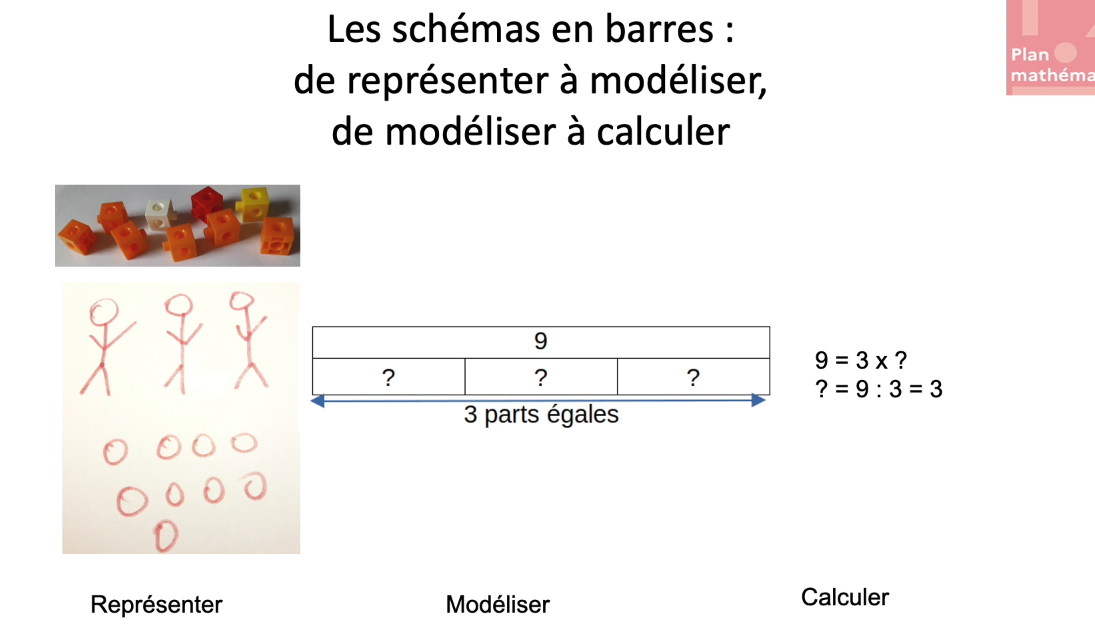 Ce que les schémas en barres permettent
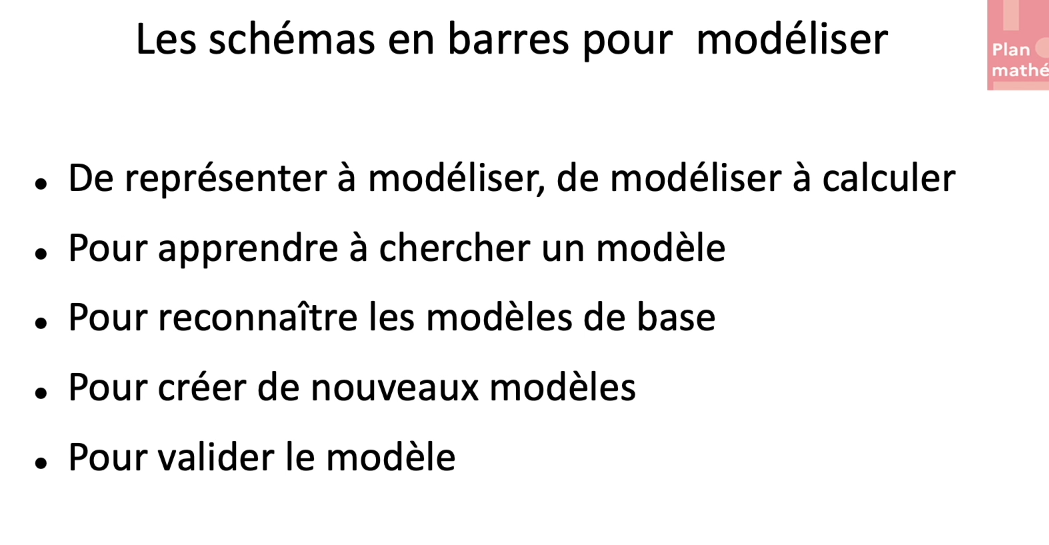 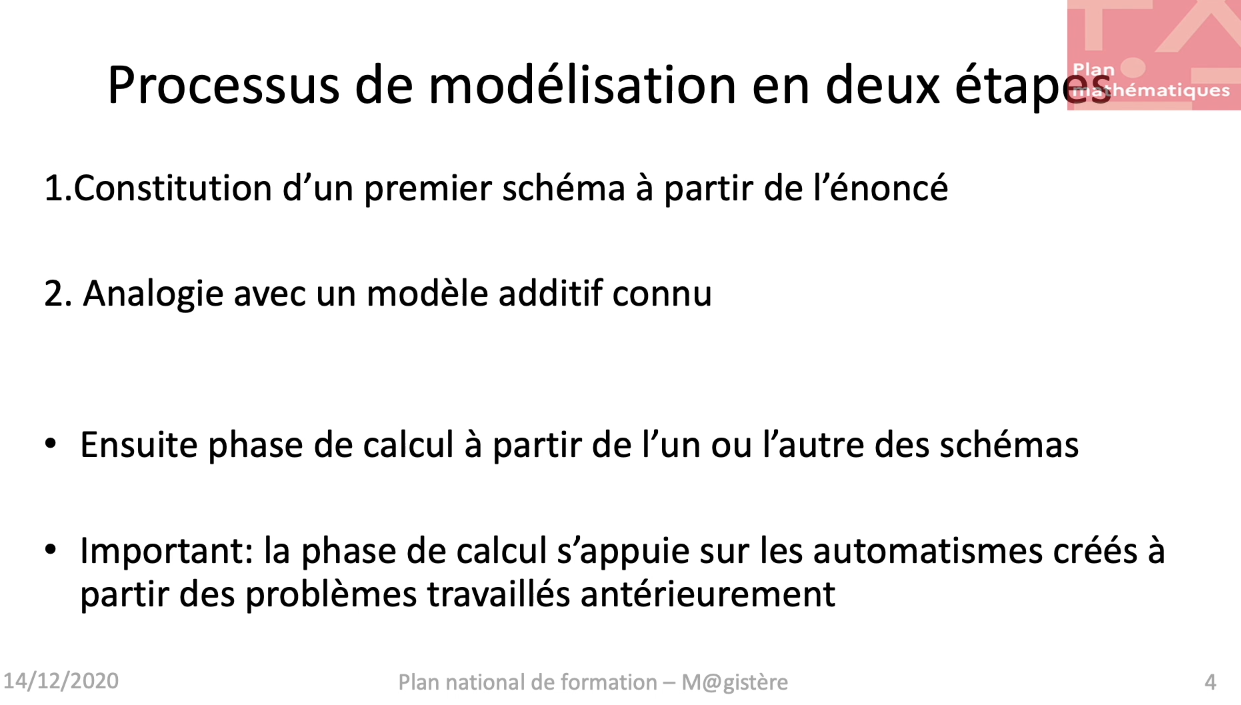 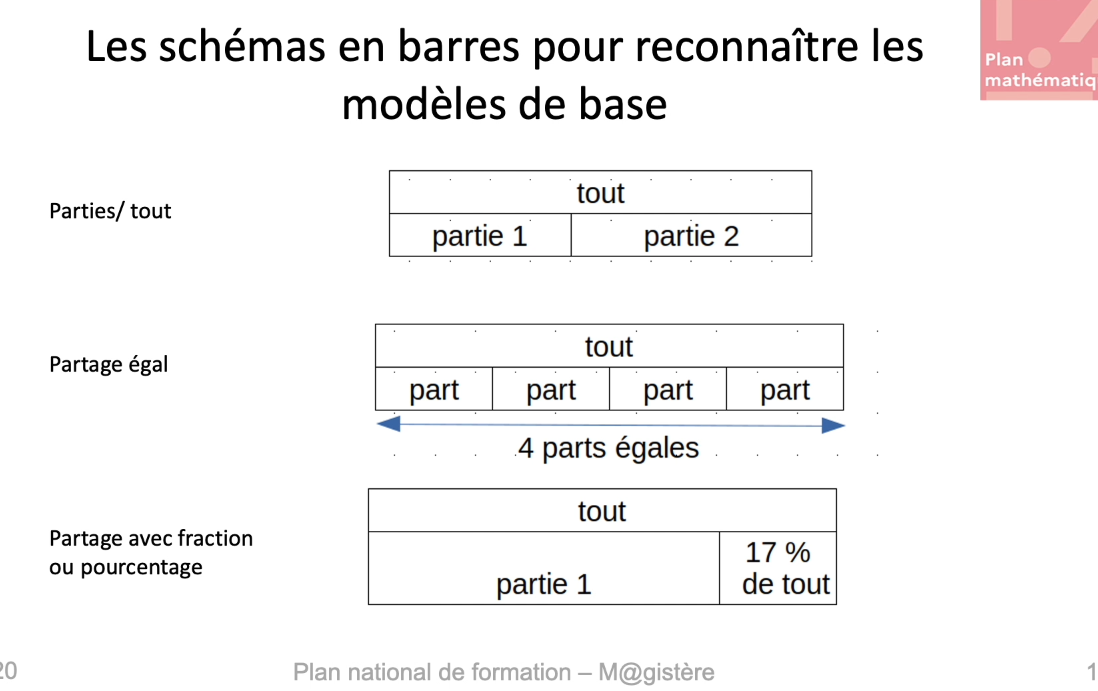 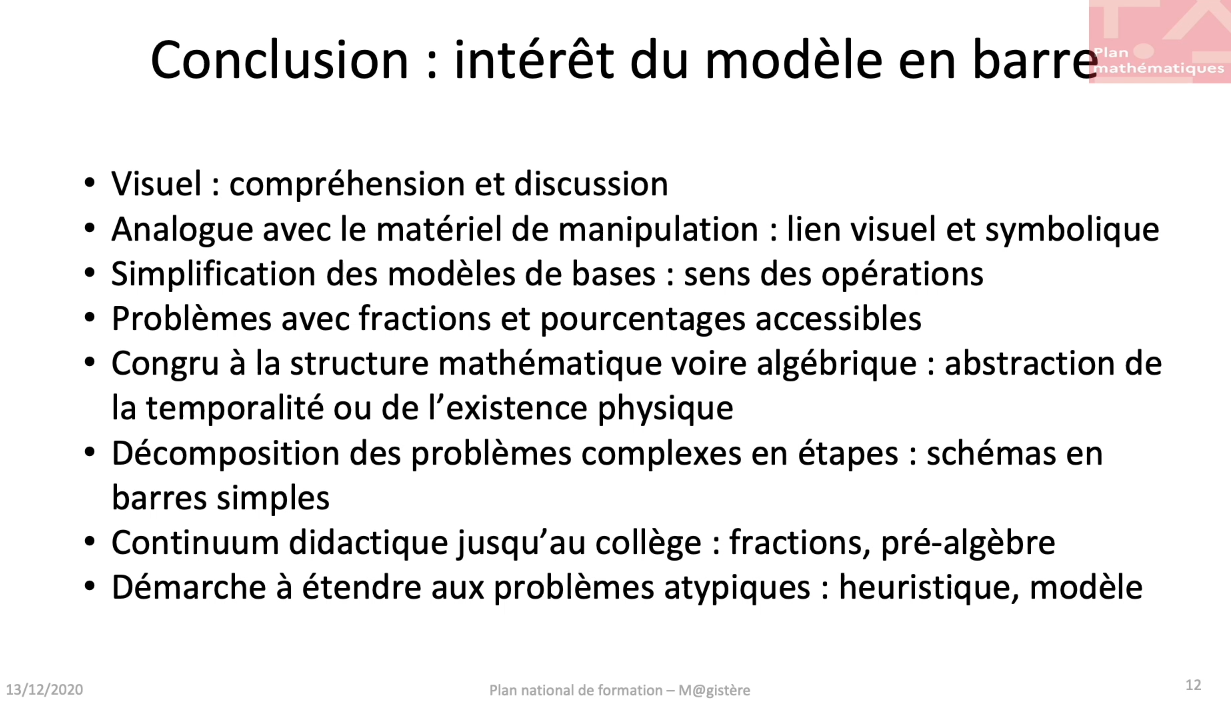 Champ additif :  un schéma pour plusieurs problèmes
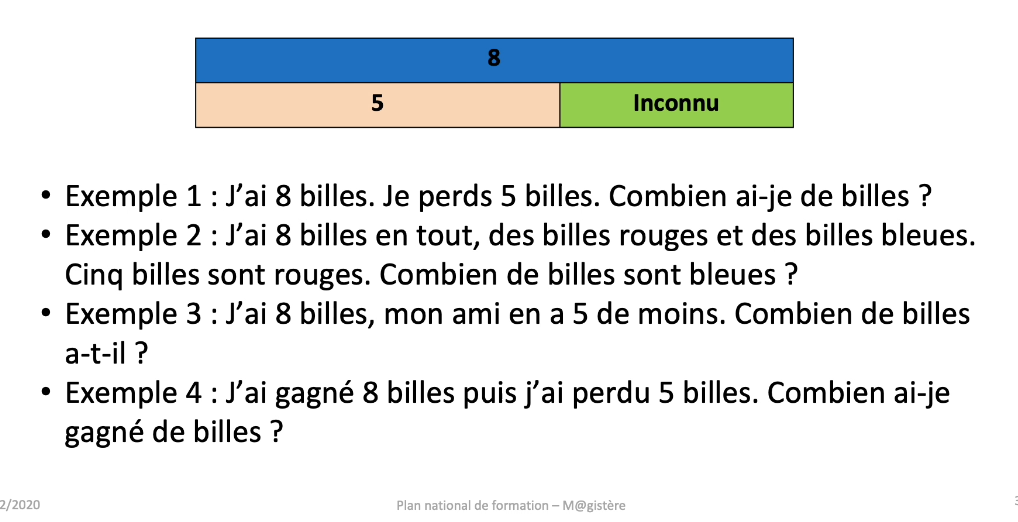 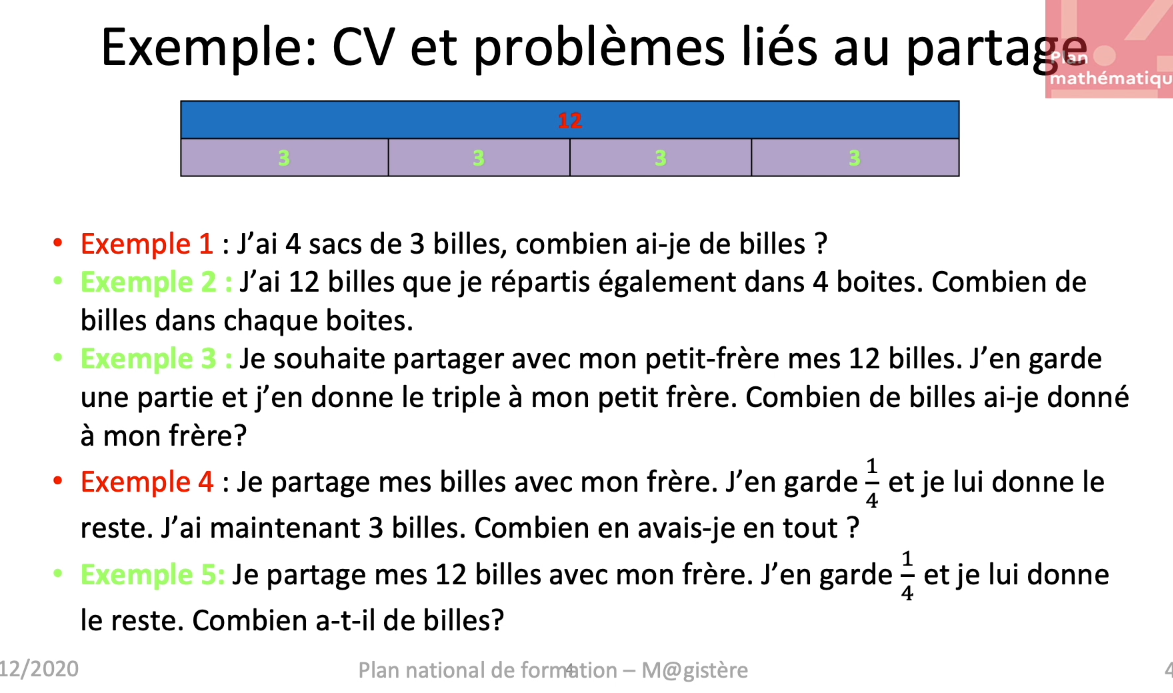 Champ multiplicatif
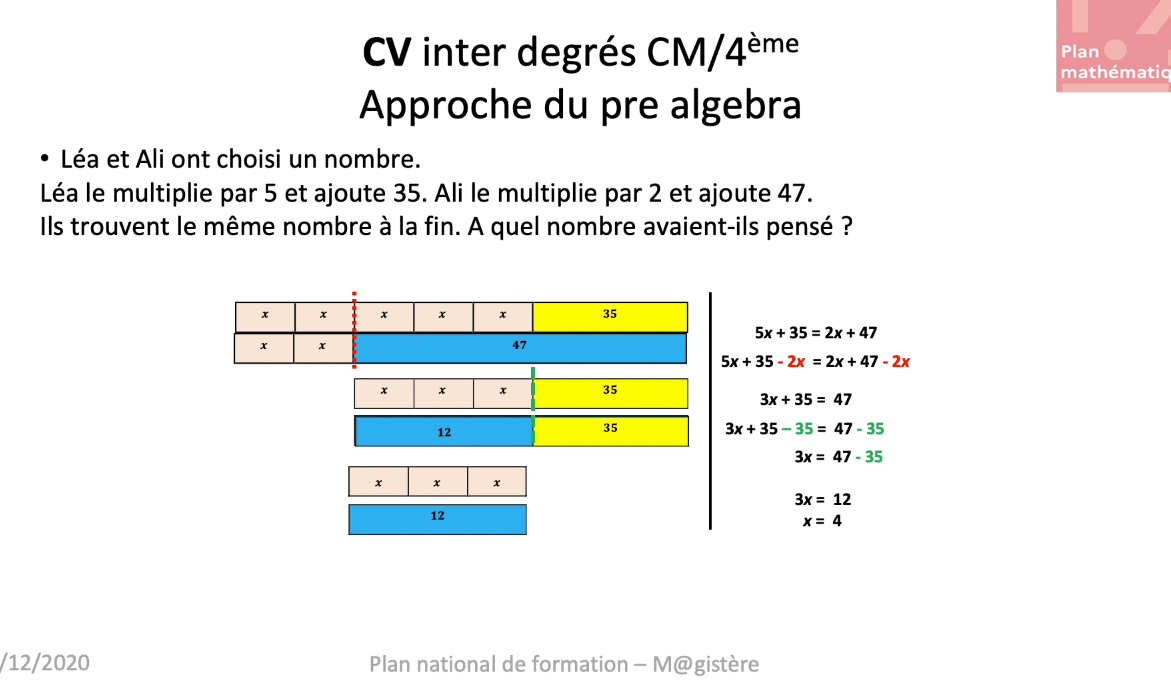 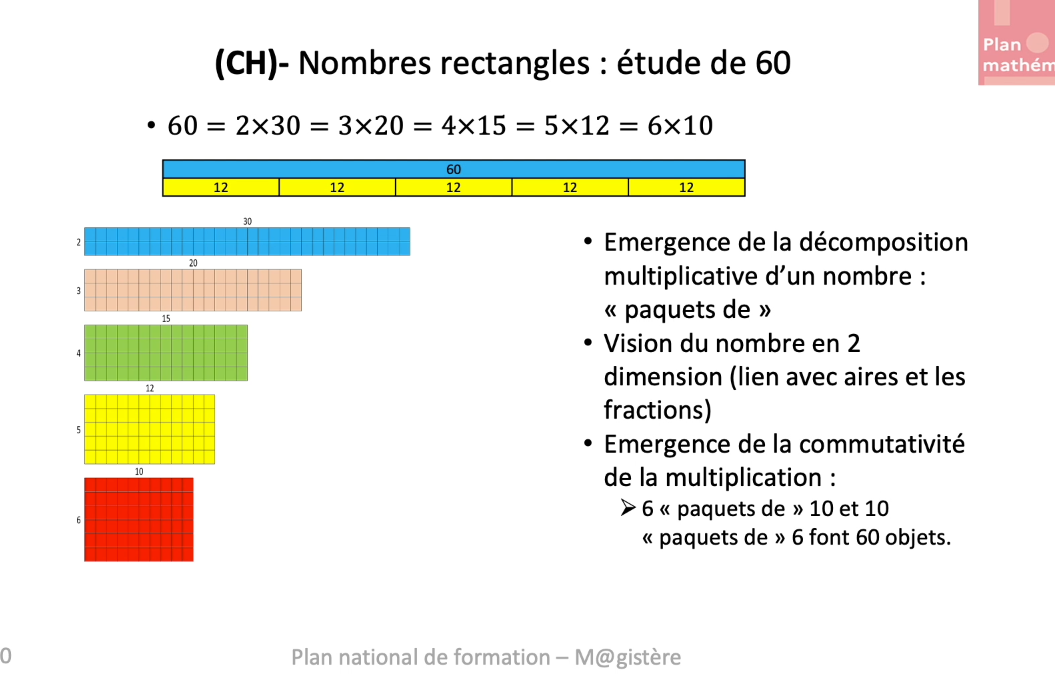 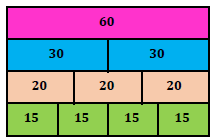 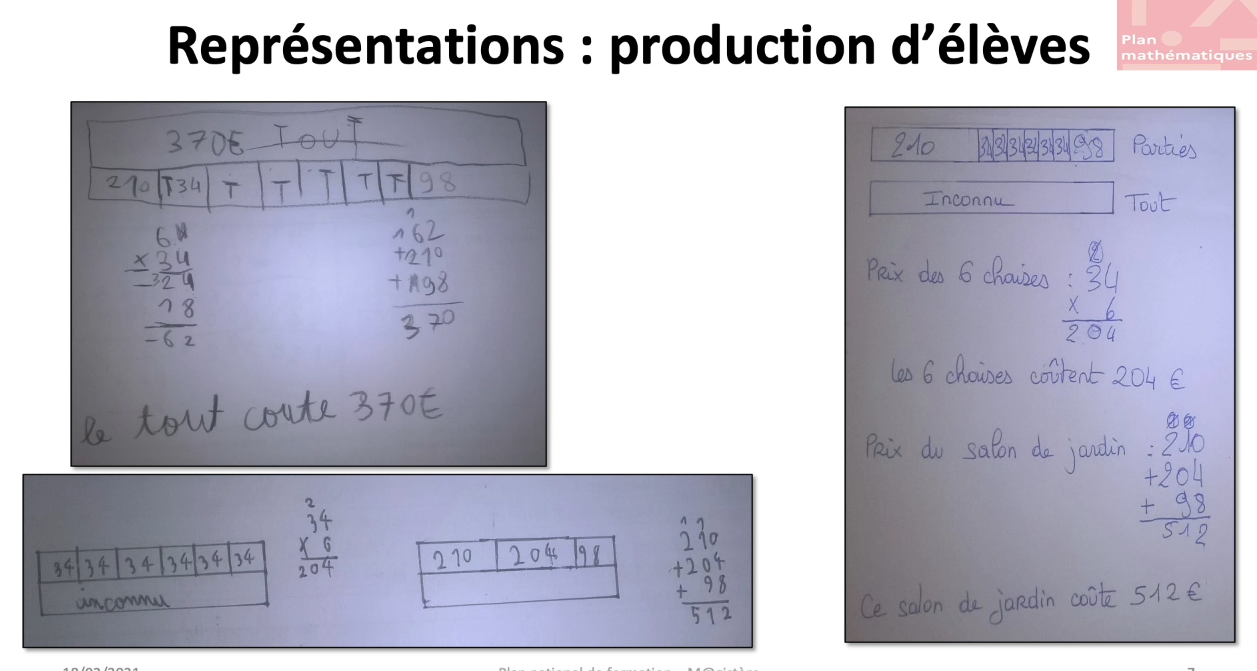 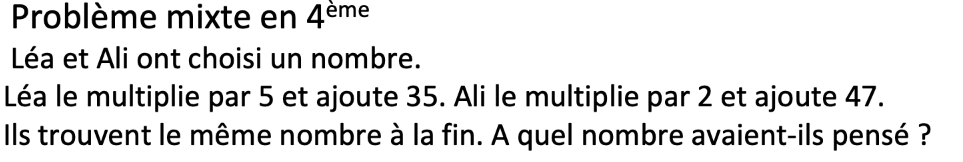 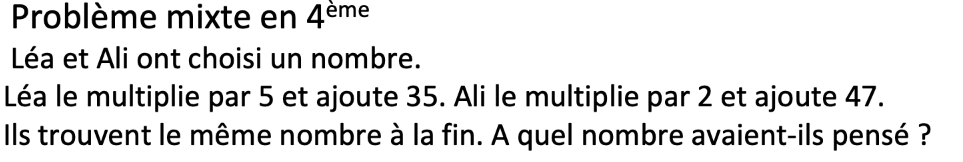 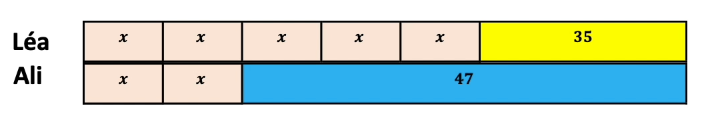 Outiller les élèves de classe en classe, d’année en année permettrait d’appréhender plus aisément des notions de plus en plus abstraites :

Ex : différence entre la division partition et la division quotition
Ex : appréhender l’algèbre (calcul avec des lettres)
RETOUR SOMMAIRE
Voulez-vous tester ?
ILLUSTRATIONS
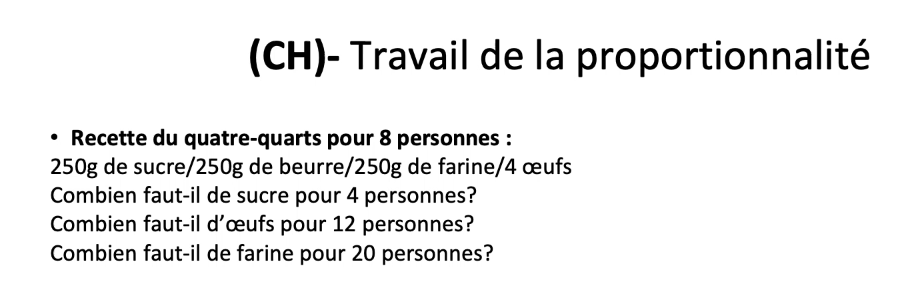 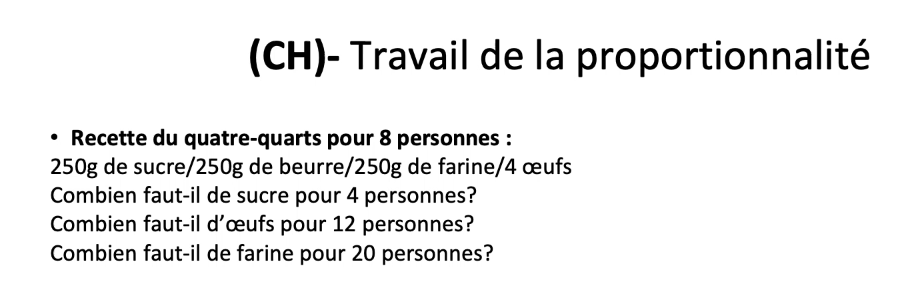 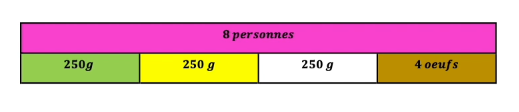 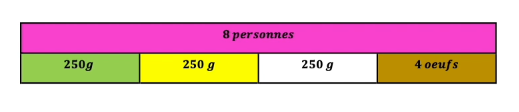 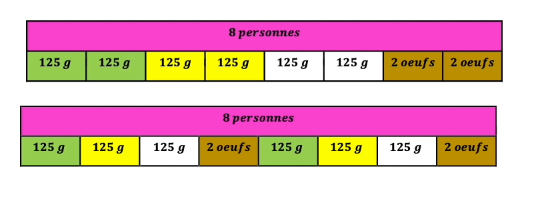 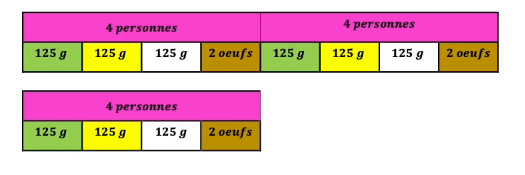 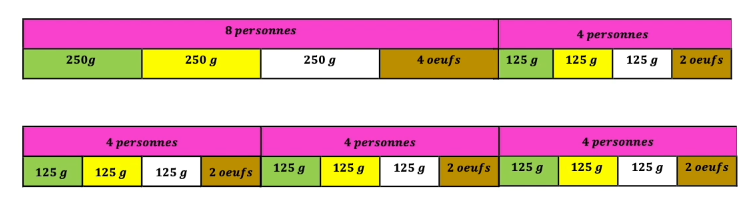 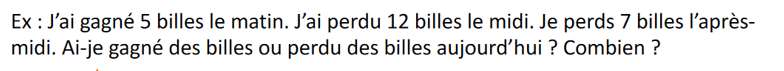 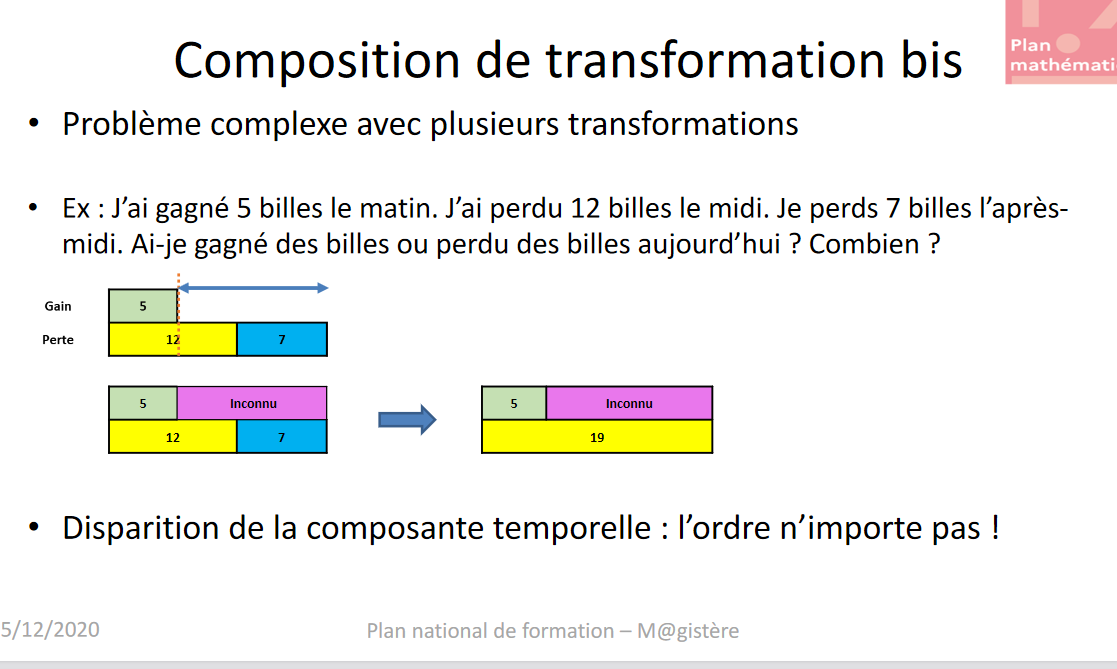 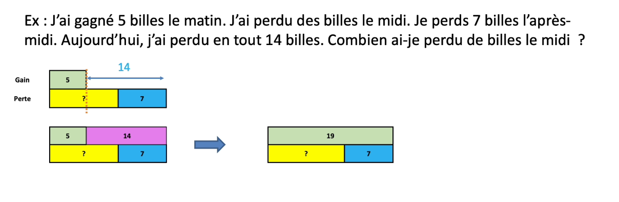 EX de problème plus complexe, presque atypique (mais renvoie au modèle additif).

Une jeune vache pèse 150 kg de plus qu’un chien. Une chèvre pèse 130 kg de moins qu’une vache. Ensemble, les animaux pèsent 410 kg. Combien pèse le chien ?
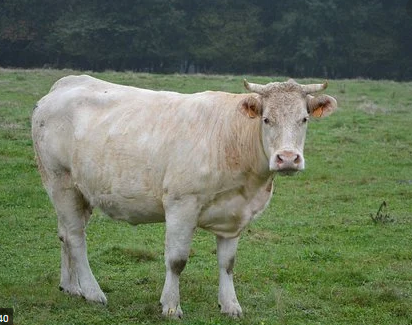 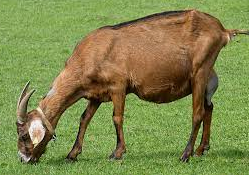 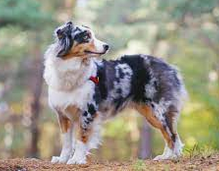 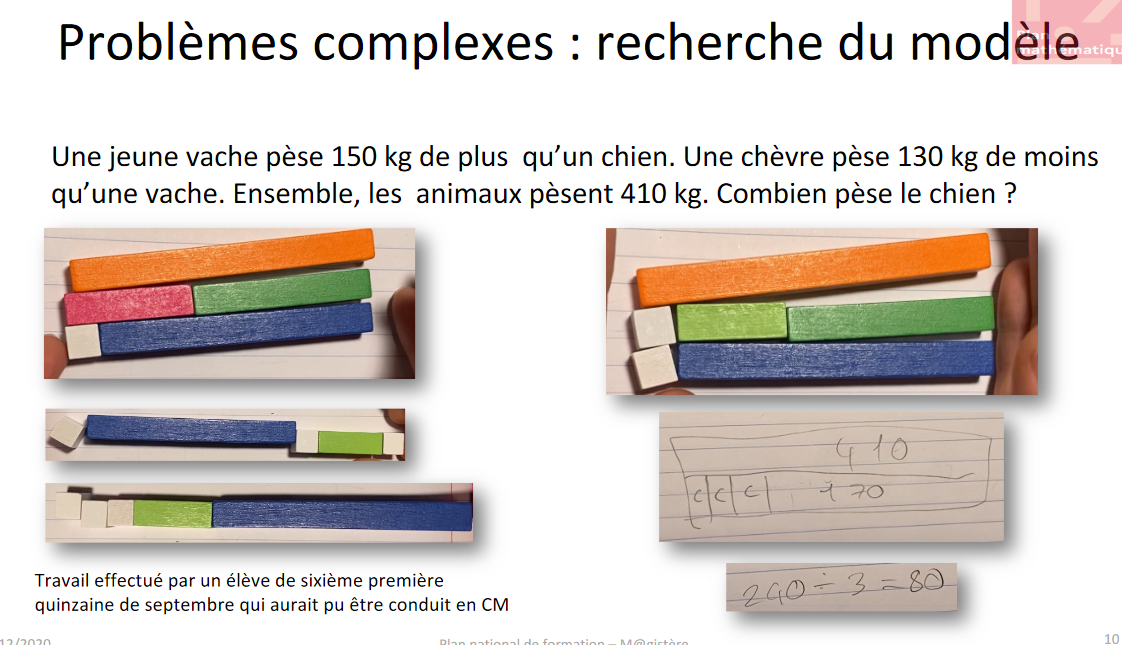 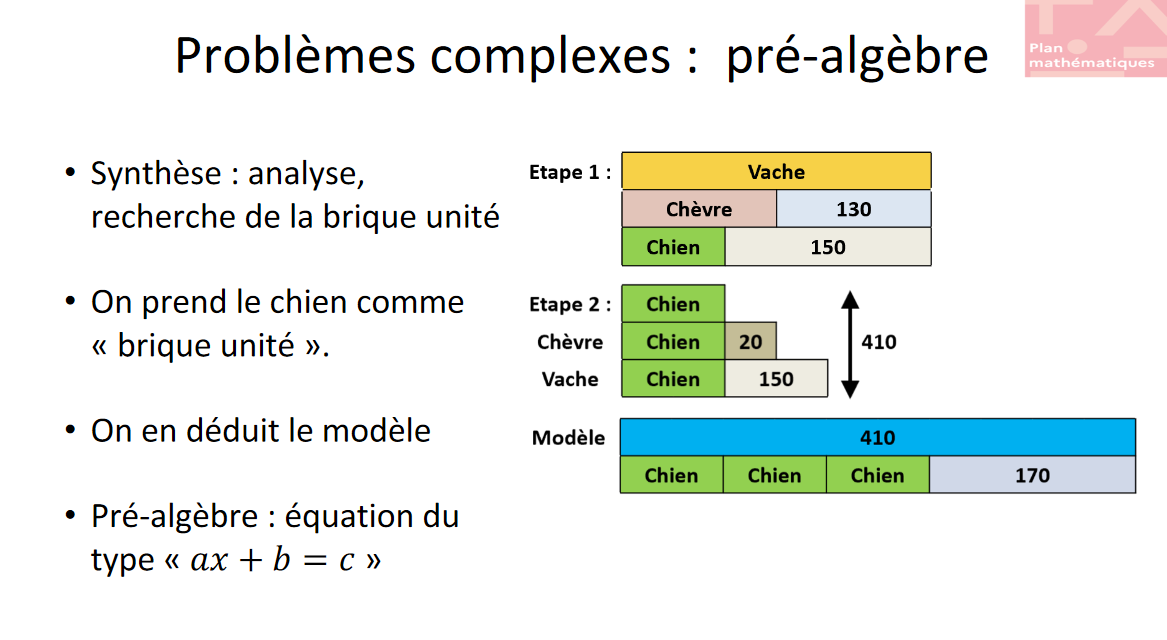 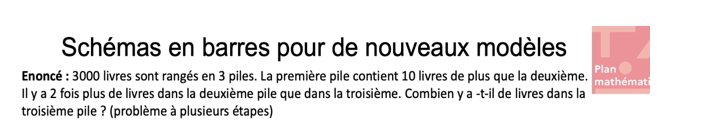 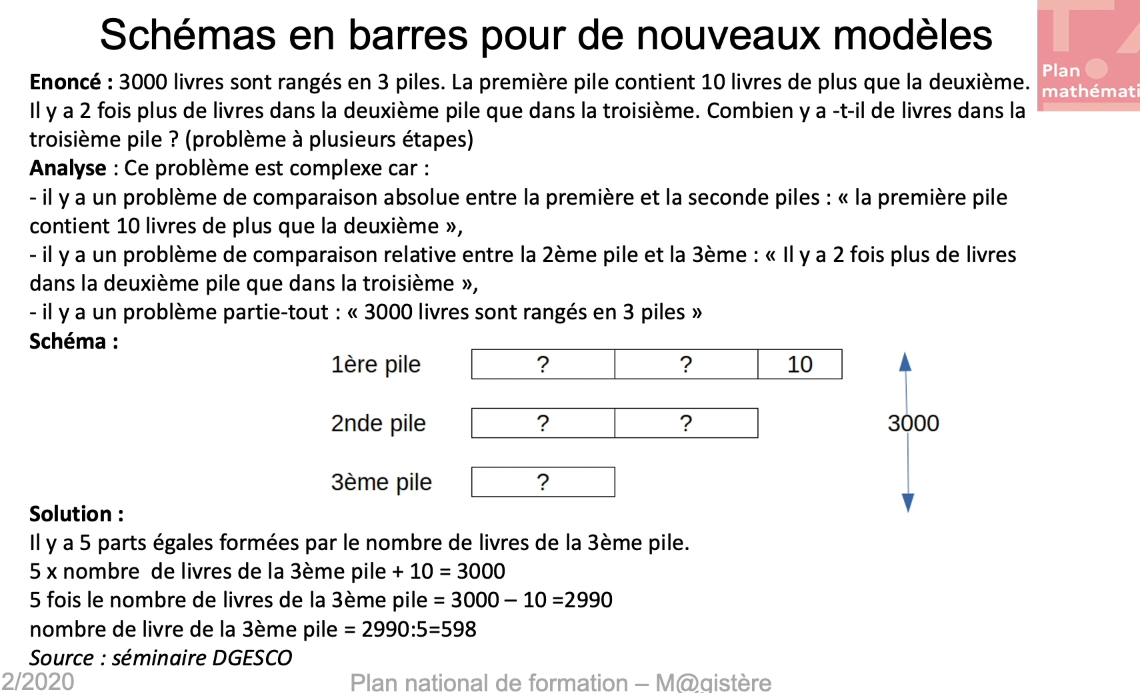 RETOUR SOMMAIRE